Pohjois-Pohjanmaan tilannekuva
Väestökehitys
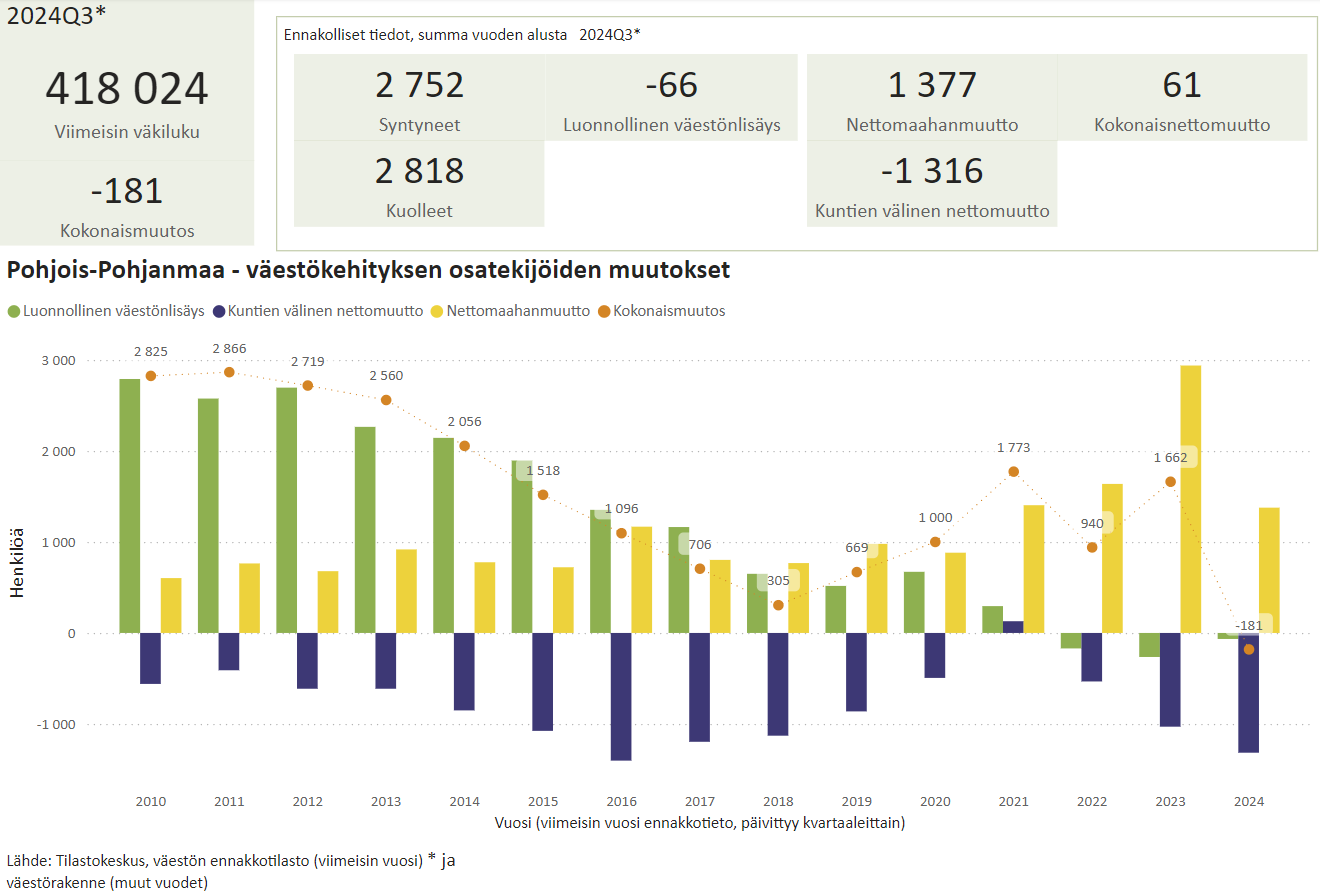 Väestönkasvu muodostuu yksinomaan nettomaahanmuutosta
Ennätys v 2023: n. 3 000  henkilöä
Maakuntien välisen muuton osalta Pohjois-Pohjanmaa on nettomenettäjä
Väestönkasvu on keskittynyt Oulun seudun sekä muutamaan maakunnan eteläosan kuntaan
Pohjois-Pohjanmaan vahvuus on väestörakenne 
Meillä on suhteessa muihin maakuntiin suurin alle 15-vuotiaiden osuus väestöstä
[Speaker Notes: Väestönennakkotietojen mukaan marraskuun lopussa 2024 Pohjois-Pohjanmaan väkiluku oli 418 305 eli kasvua vuoden 2023 lopusta oli tasan 100 henkilöä. Eli edelleen väestömäärältään kasvava maakunta!]
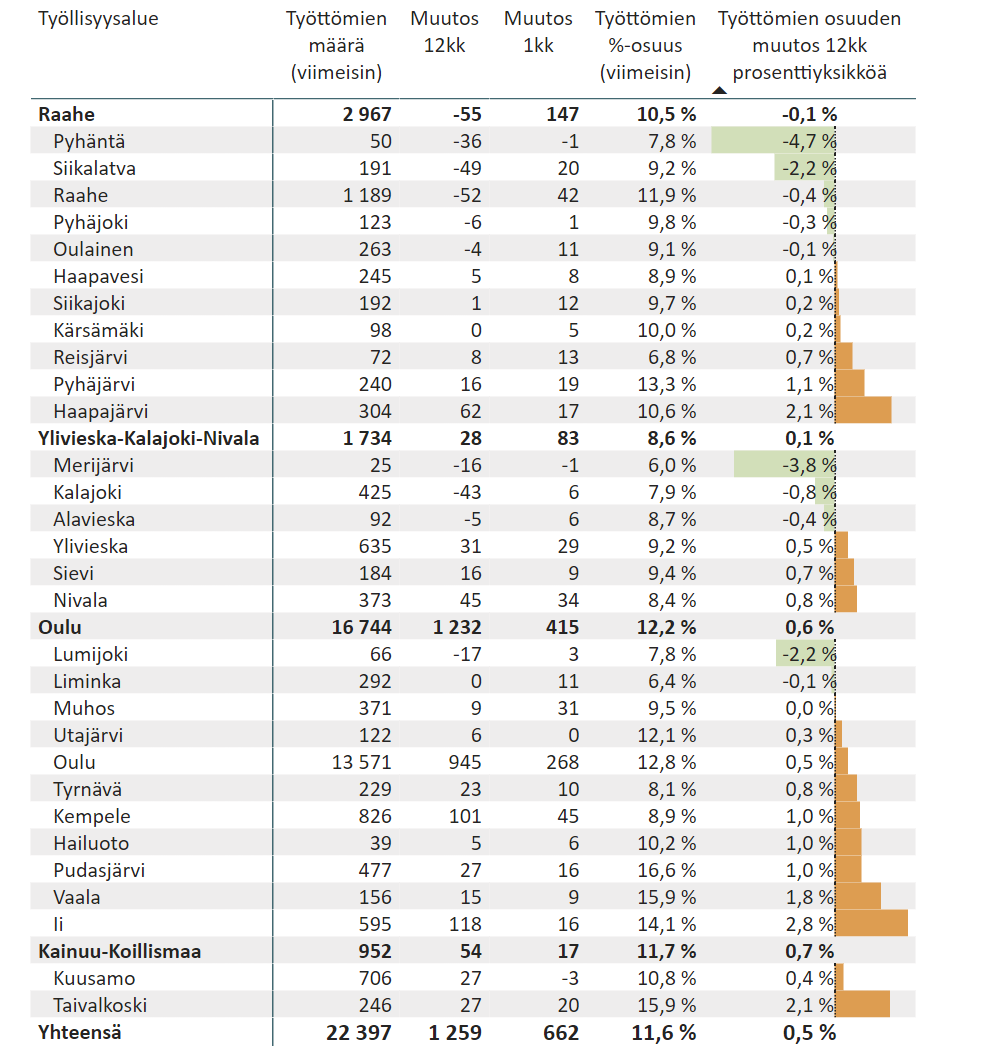 Työttömyys
Pohjois-Pohjanmaalla 4 työllisyysaluetta: 
Oulun, Raahen ja Ylivieska-Kalajoki-Nivala-työllisyysalueet 
Kuusamo ja Taivalkoski kuuluvat Kainuu-Koillismaa-työllisyysalueeseen
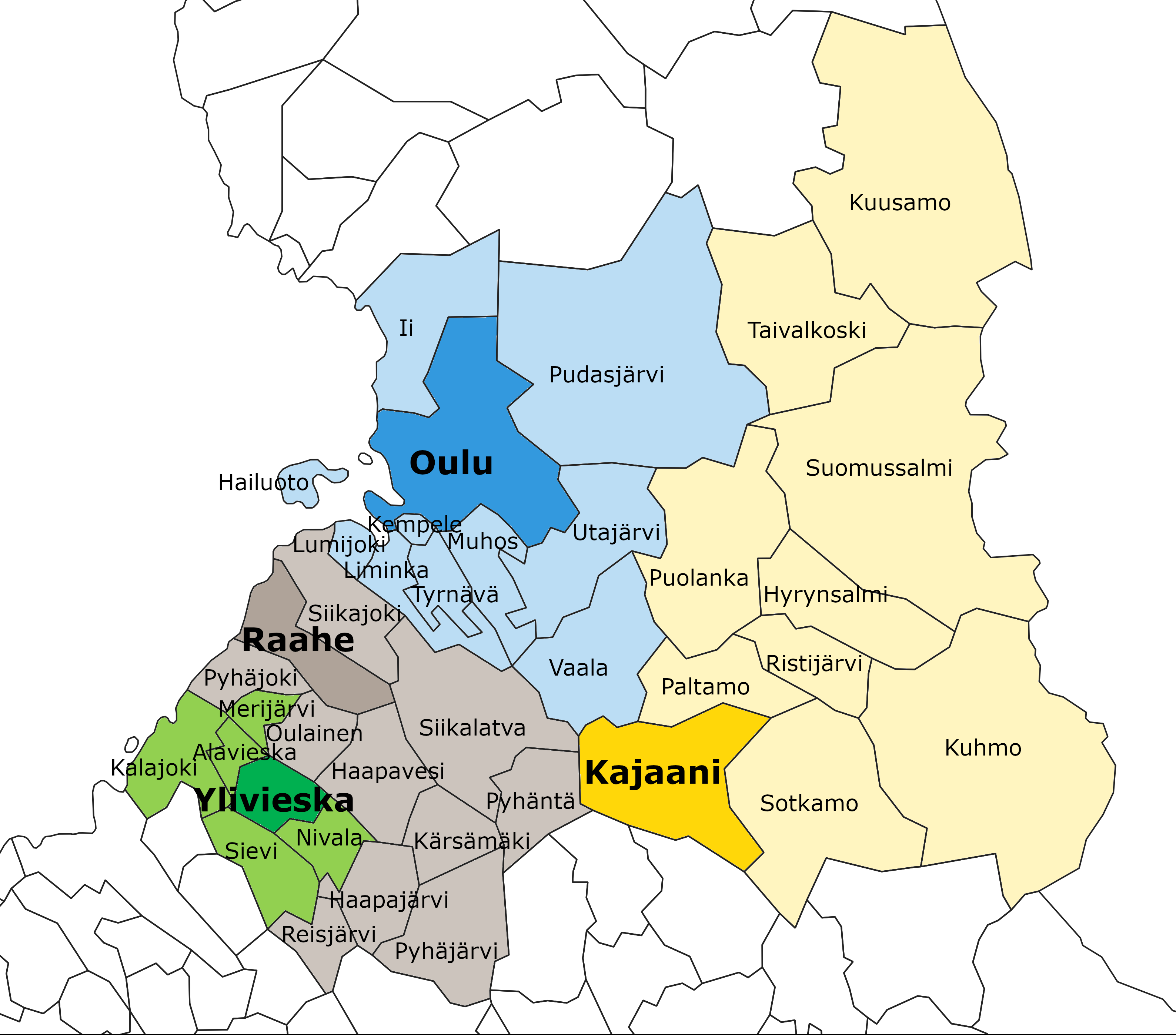 Lähde: Työ- ja elinkeinoministeriö, Työnvälitystilasto
T&K
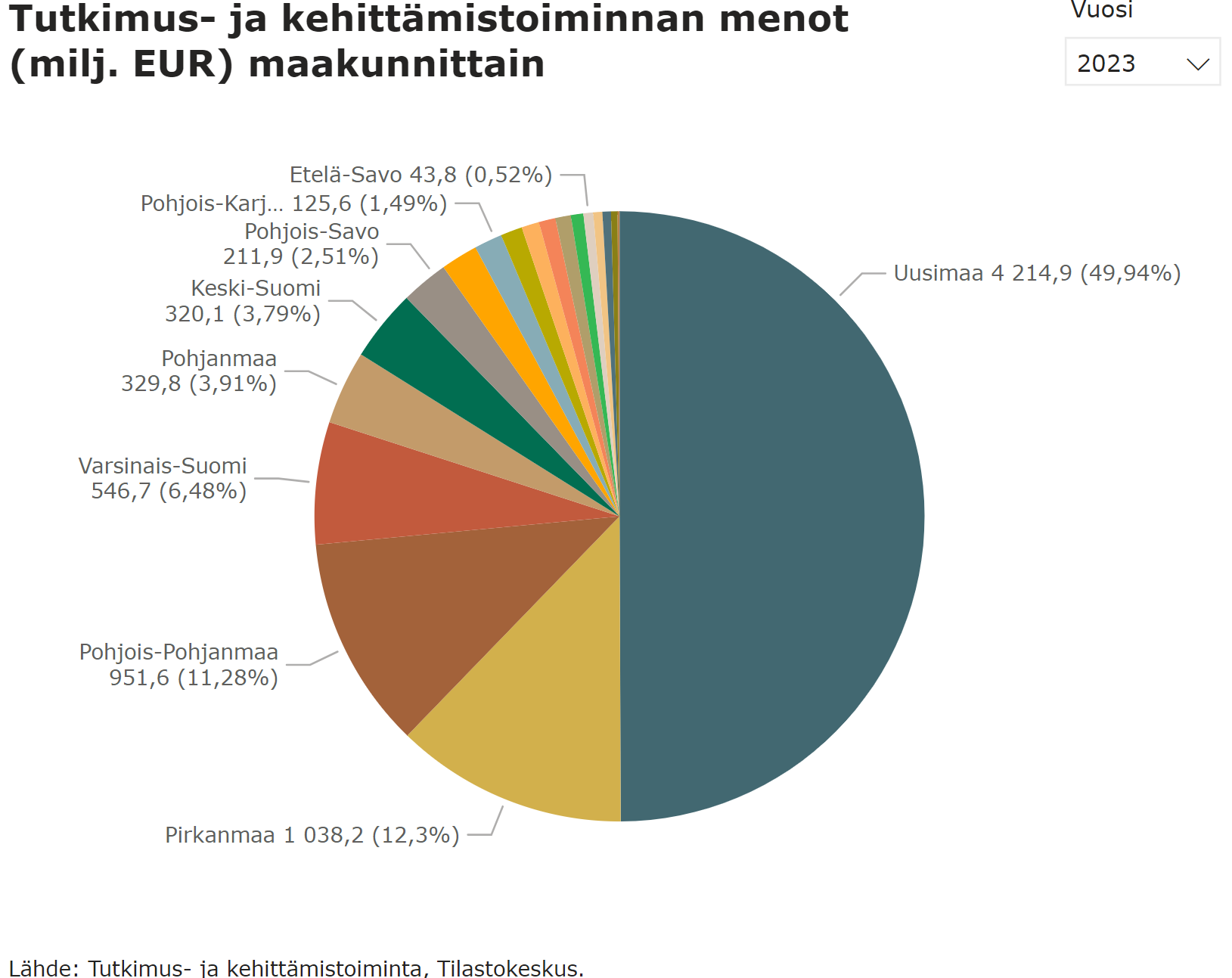 Pohjois-Pohjanmaa on johtavia TKI maakuntia
Yritysten osuus T&K-menoista on 75 % 
toiseksi korkein Manner-Suomen maakunnista
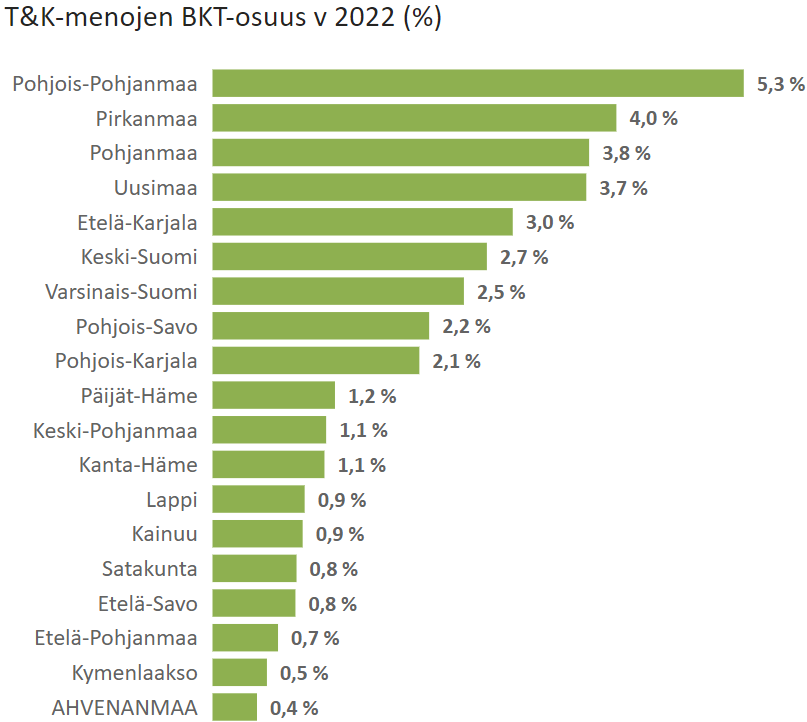 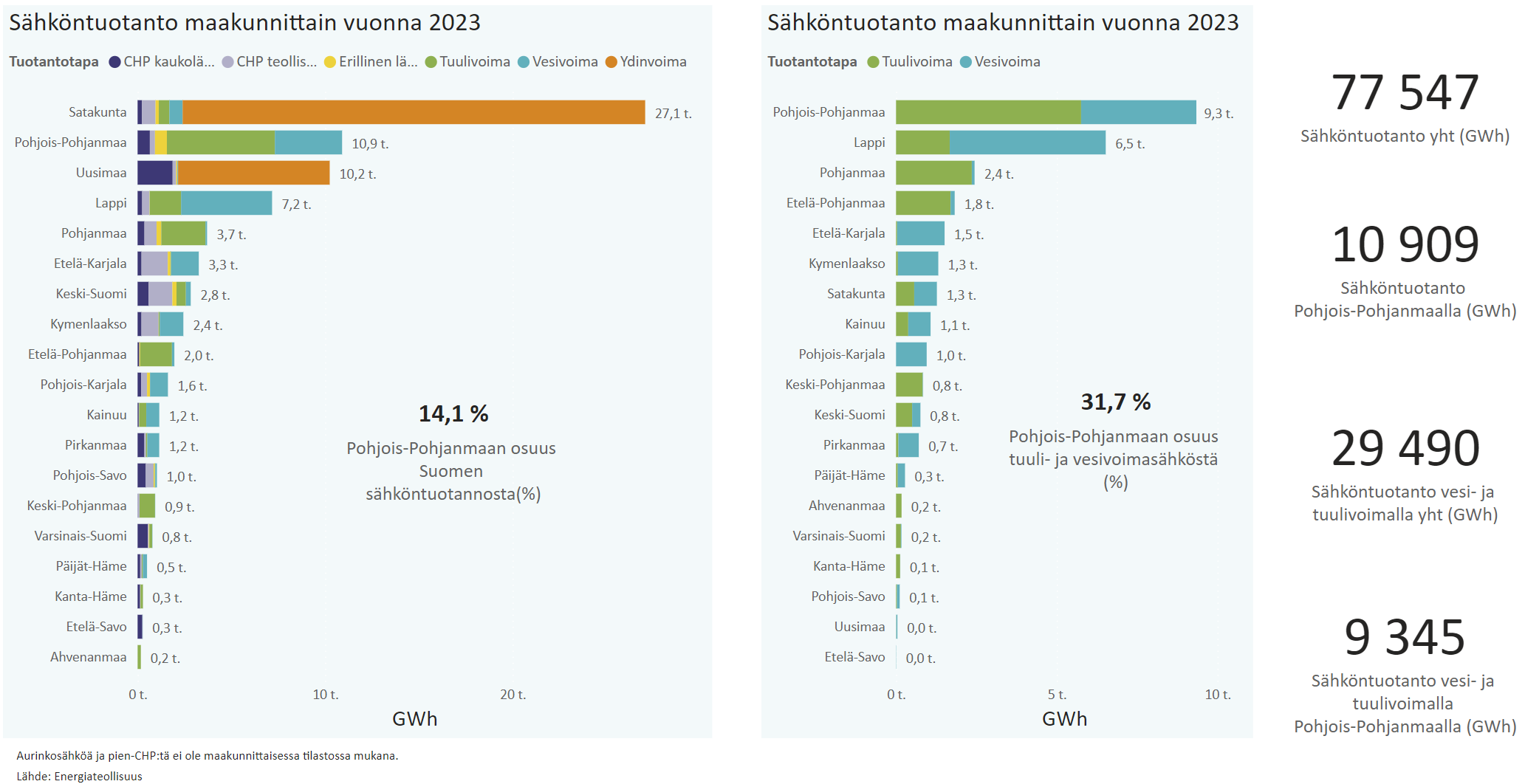 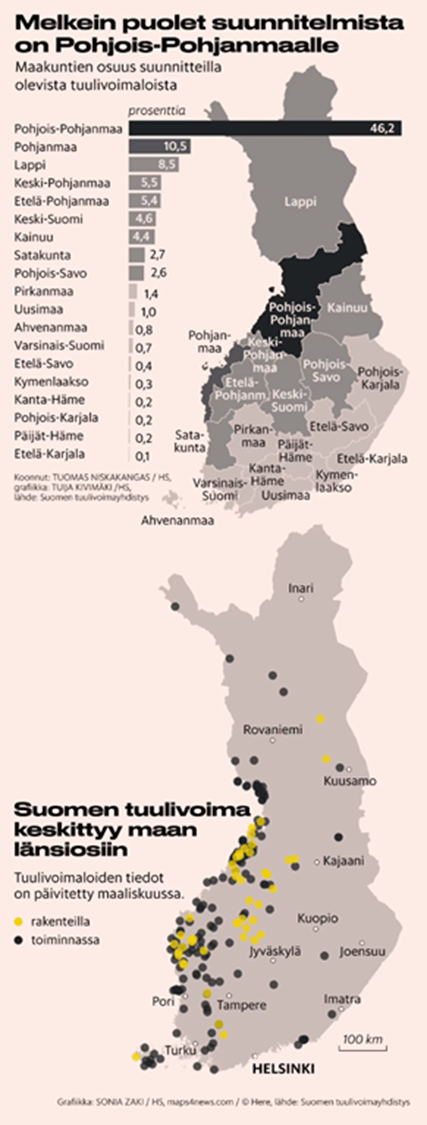 Kasvua energiamurroksesta
Pohjois-Pohjanmaa Suomen johtava tuulivoimamaakunta
Noin 40 % Suomen tuulivoimakapasiteetista
Noin kolmannes suunnittelussa olevista hankkeista Pohjois-Pohjanmaalla

Merituulivoiman hankekehitys Pohjois-Pohjanmaalla
Hankekehityksen tähtäin 2030-luvun alussa pelisääntöjen mukaan 
Perämerellä merituulivoimaa aluevesillä (5 kpl) ja Suomen talousvyöhykkeellä (2 kpl)

Uusiutuva energia ja energiaintensiivinen teollisuus on uuden teollisuuspolitiikan perusta
 Perusvoimaa, mm. Pyhäjoen Hanhikiven ydinvoima, tarvitaan vihreän siirtymän perustaksi
Vireillä investointeja aurinkovoimaan, biokaasuun ja biojalostamoihin sekä hybridilaitoksiin
Pyhäsalmen kaivoksen uusiokäyttö ym., energian tuotannon ja varastoinnin mahdollisuudet

 Kriittiset raaka-aineet ja mineraalit osana arvoketjua täydentävät kokonaisuutta
Turvattava energian ja vedyn/kaasun siirtoyhteydet, varastointi, satamatoiminnot ja jatkojalostus 
    mahdollisimman lähelle uusiutuvan energian tuotantoa


Kunnalla tärkeä rooli maapolitiikassa ja kaavoituksessa sekä hankekehityksen tukena ja päätöksenteossa 
Energiatuotannon ja -intensiivisen teollisuuden sosiaalinen ja alueellinen hyväksyntä sekä vihreän siirtymän eteneminen edellyttävät kiinteistöverojen tulouttamista sijaintikuntaan ilman tasausta!
Pohjoinen on portti länteen
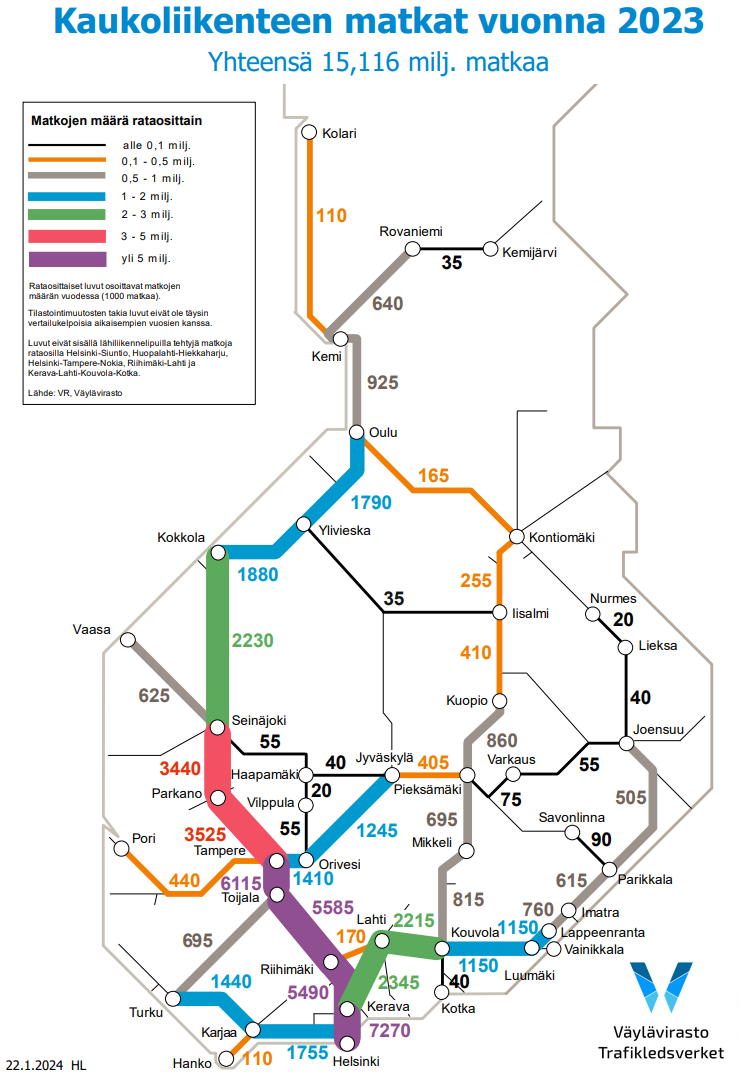 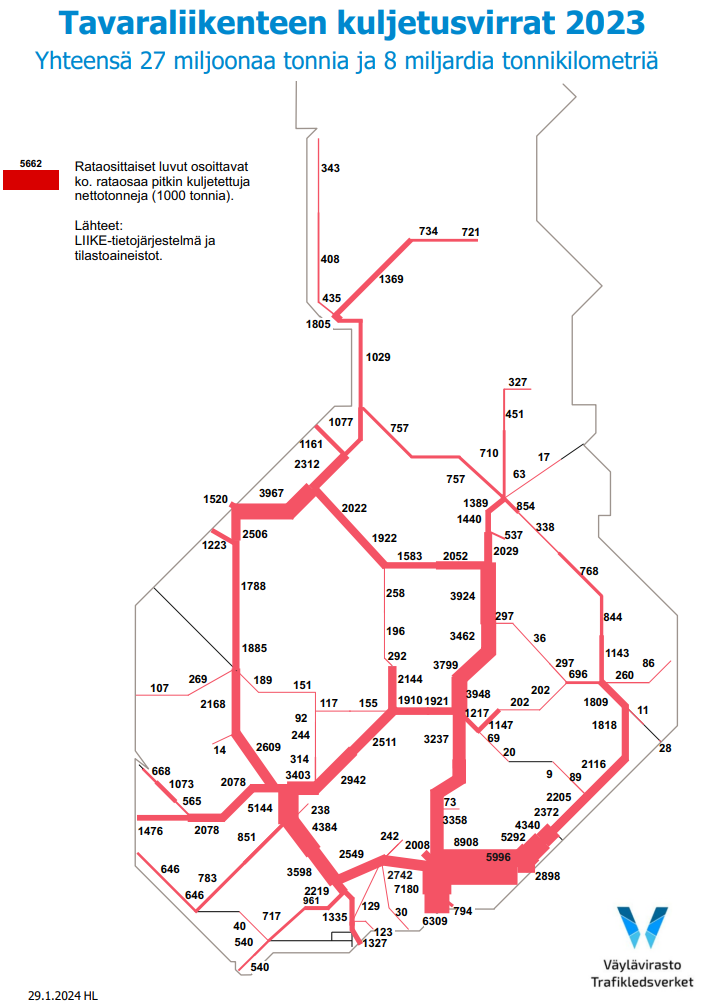 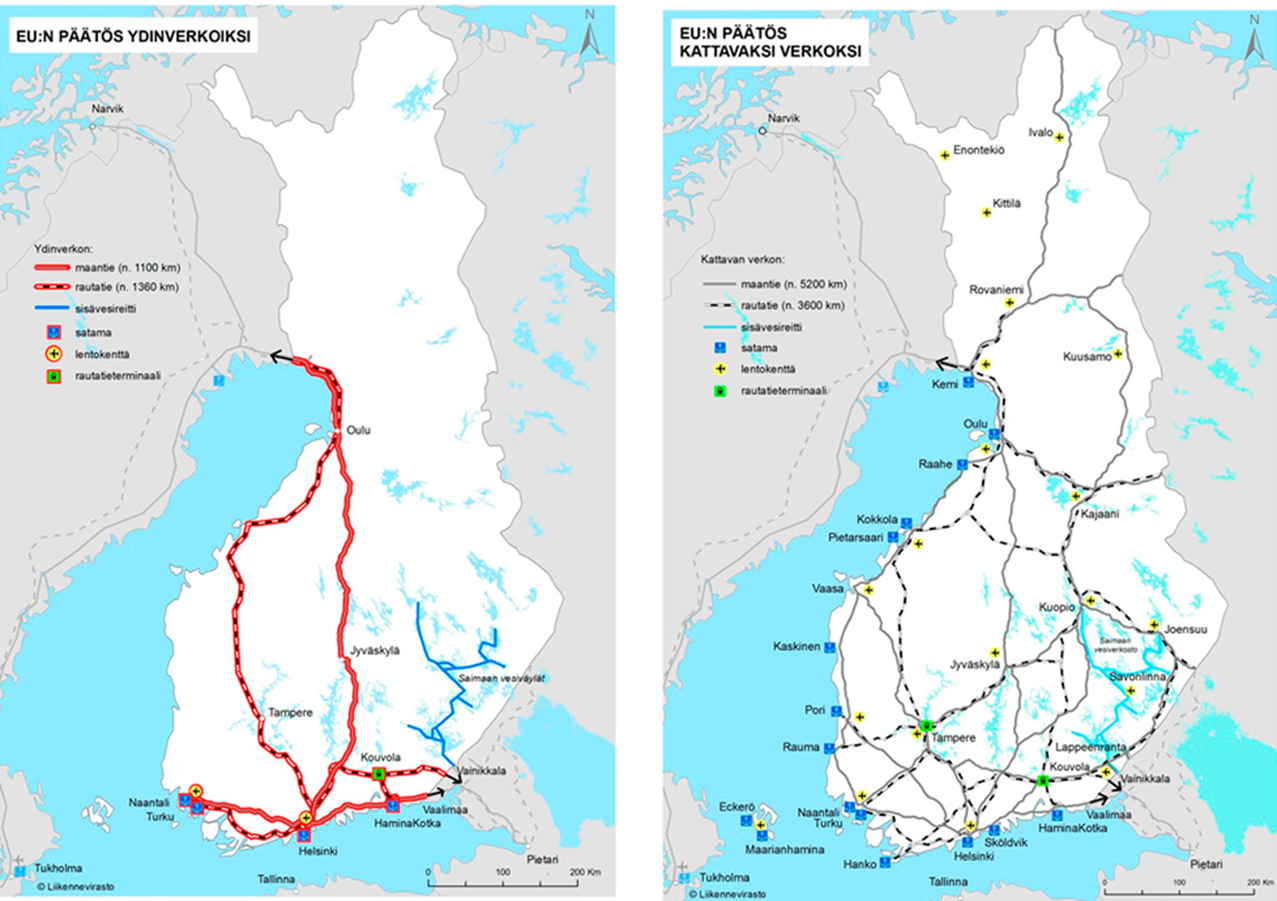 Kiitos!